KO HA ʻAHO ʻI HE NGĀUE FAKAFAIFEKAU ʻA SĪSUÚ
Lesoni 2 ki he ʻaho 13 ʻo Siulai 2024
“Pea pehē ʻe Sisu kiate kinaua, “Mo muimui mai ʻiate au, pea te u ngaohi ʻakimoua ke mo toutai tangata.”
(Ma’ake 1:17)
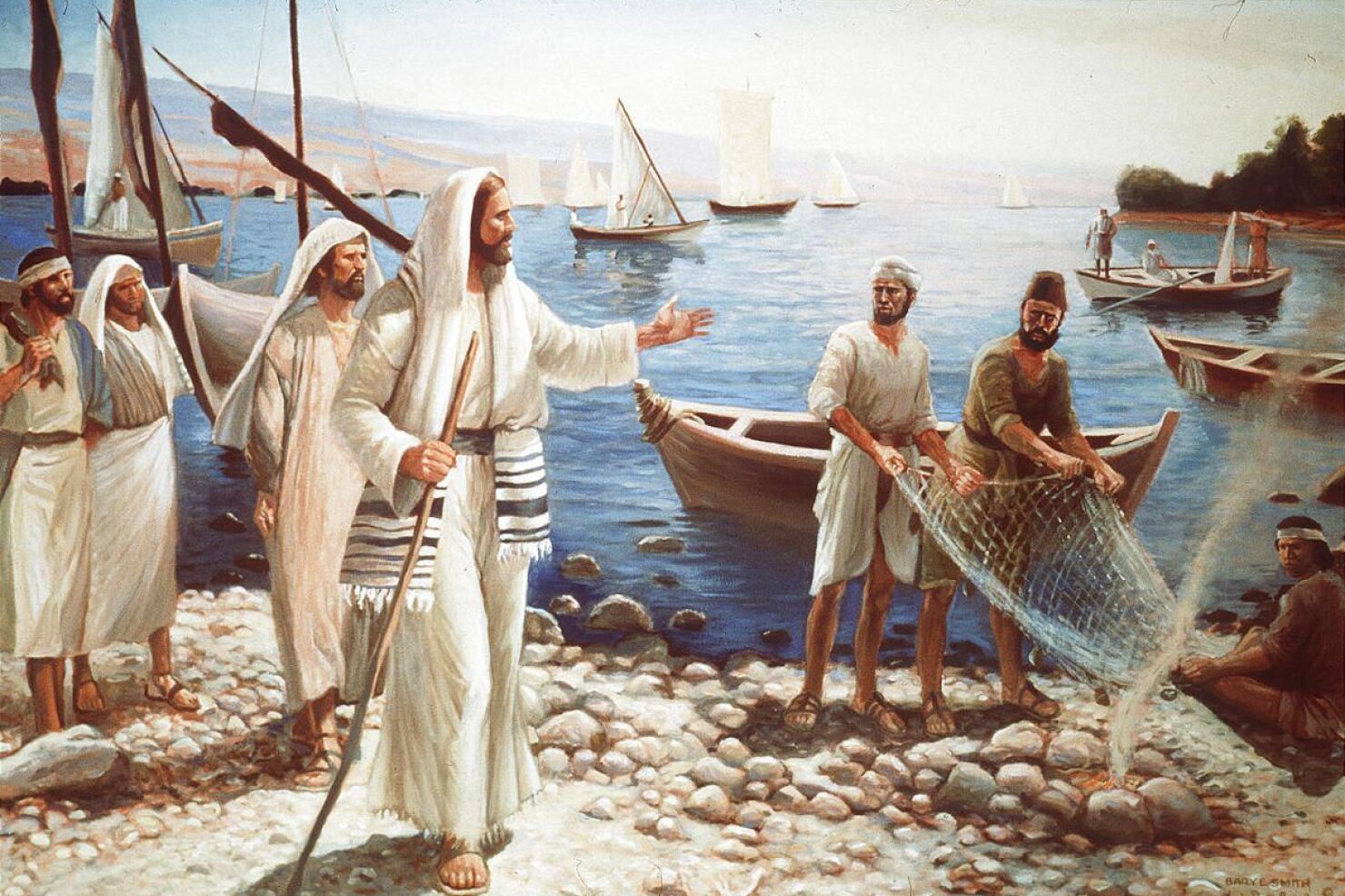 ʻE fēfē nai ha ʻaho ʻi he moʻui ʻa Sīsuú? Fefe kapau te tau o mo ia ʻi ha uike kakato?
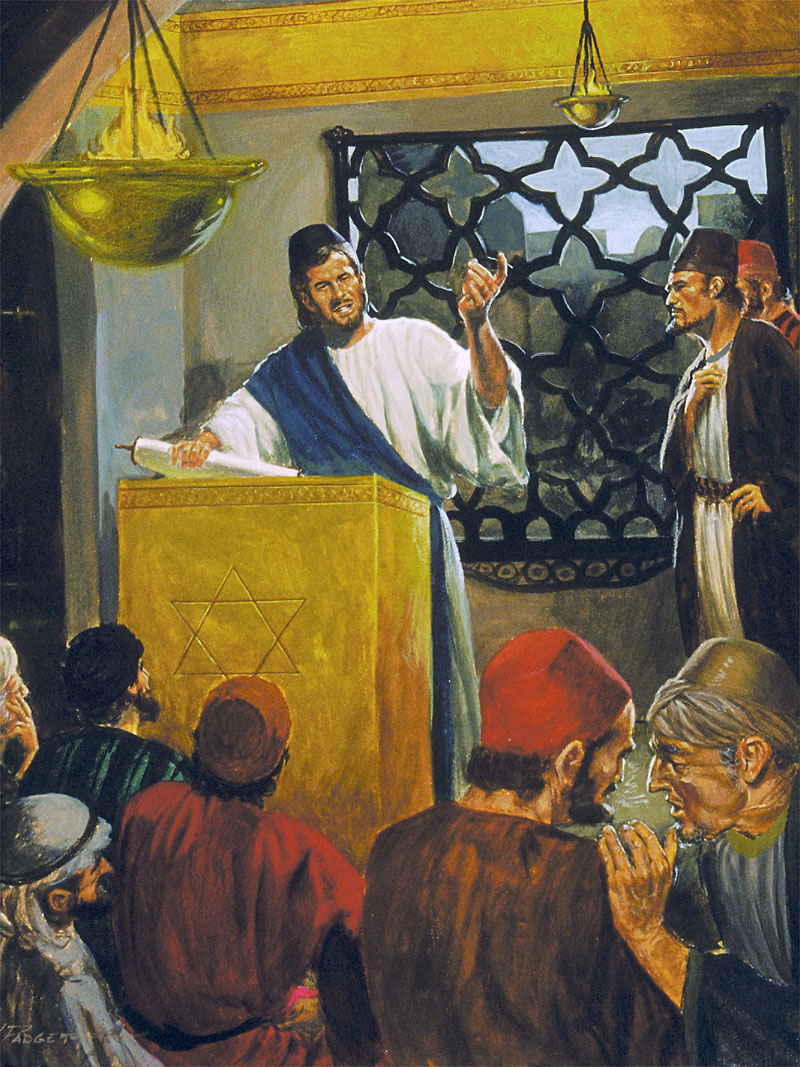 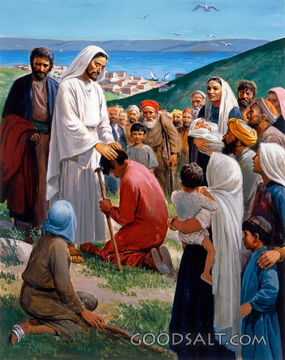 ʻOku tokoni ʻa Maʻake ke tau moʻui ʻaki e meʻa ko ʻeni ne hoko ʻi he konga fakaʻosi ʻo ʻene vahe ʻuluaki (Maʻake 1:16-45).
Te tau ʻalu fakataha mo Sīsū ʻaki hano ui ha kau toutai ke nau muimui taimi kakato ʻiate ia; fiefia ʻi ha ʻaho Sapate femoʻuekina; pea ko hono fakaʻosí, te tau sio pe ko e hā ʻenau ngaahi anga fakafonua fakaʻahó.
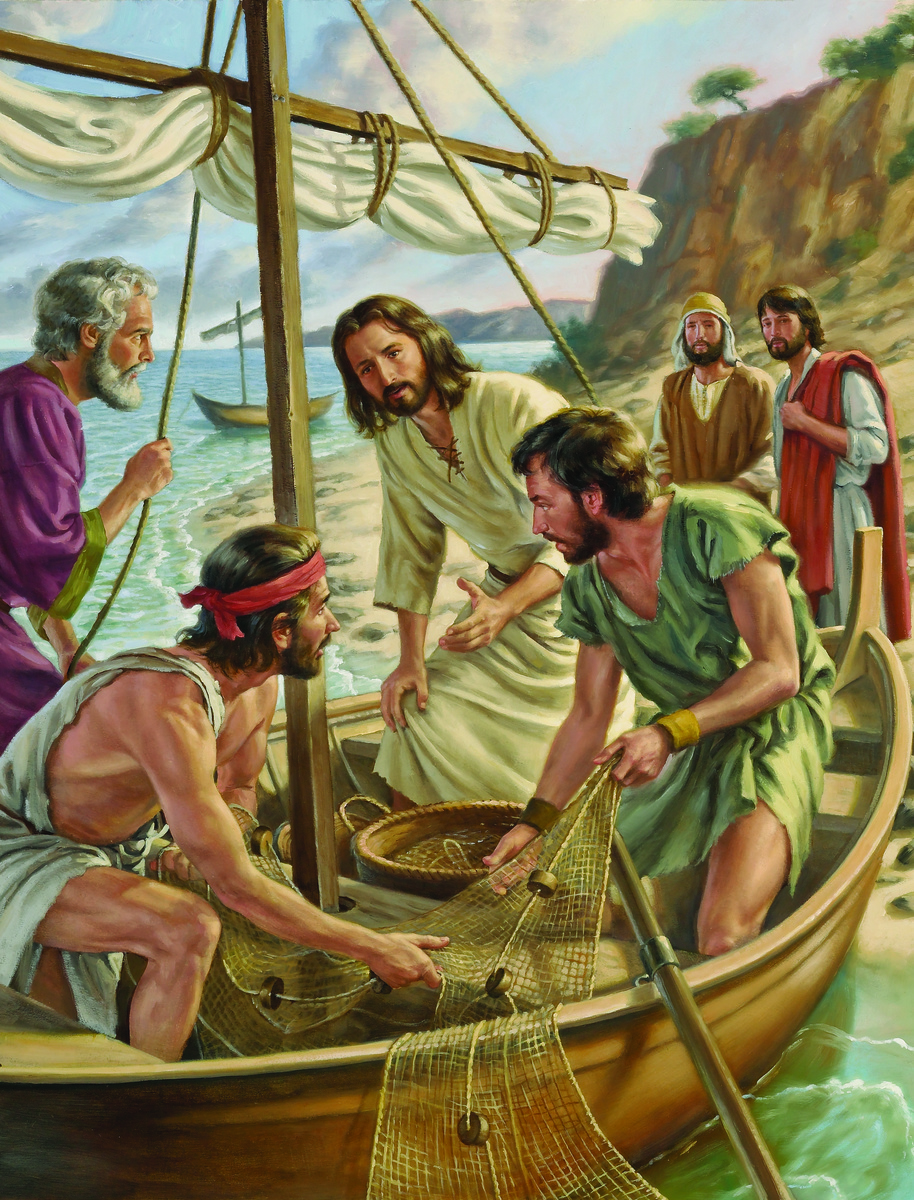 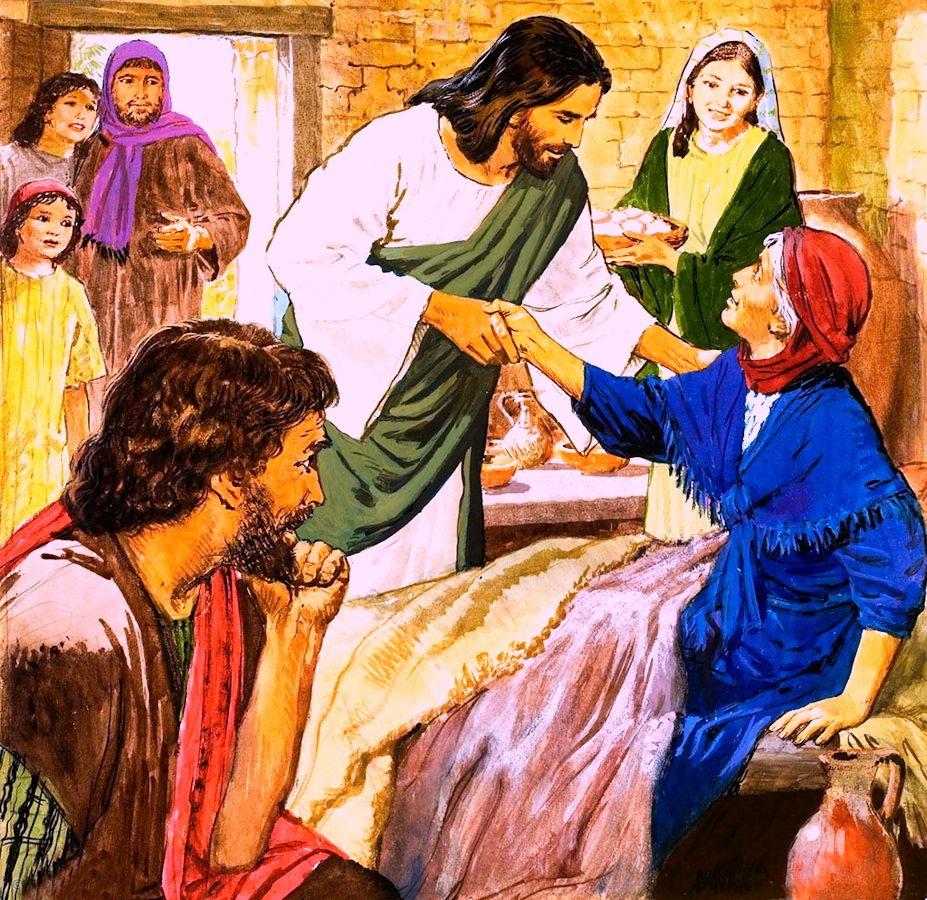 Ngaahi ʻekitivitī makehé:
Ui ha kau ākonga. Maʻake 1:16-20.
Ngaahi ʻEkitivitī he Sāpaté:
Malanga ʻi he falelotu lahí. Maʻake 1:21-28.
Fakamoʻui. Maʻake 1:29-34.
Ngaahi ʻekitivitī fakaʻahó:
Lotu mo malanga. Maʻake 1:35-39.
Fakamoʻui mo fakaʻapaʻapaʻi ʻa e fono. Maʻake 1:40-45.
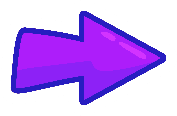 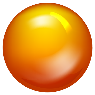 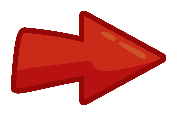 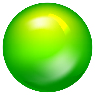 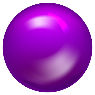 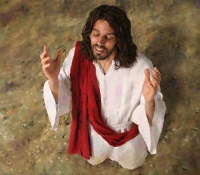 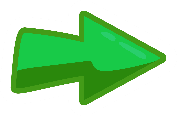 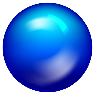 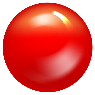 NGAAHI ʻEKITIVITĪ MAKEHÉ
UI ʻO E KAU ĀKONGÁ
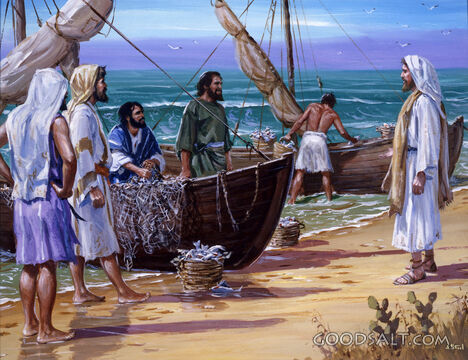 Naʻe folofola ʻa Sīsū, "Muimui ʻiate au, pea te u fekau koe ke ke toutai maʻá e kakaí."      (Maʻake 1:17)
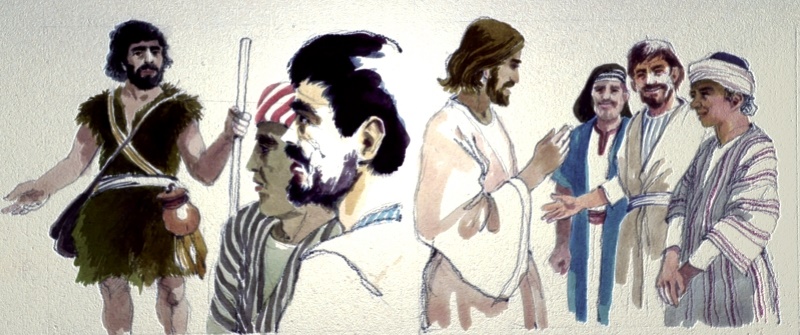 ʻOku fakafotunga ʻa Maʻake ʻe heʻene nounou. Kapau naʻe ʻikai ke tau talanoa ki he ngaahi ongoongolelei kehé, ʻe lava ke tau aʻusia ha ngaahi aofangatuku hala fekauʻaki mo e uiuiʻi ko ʻení.
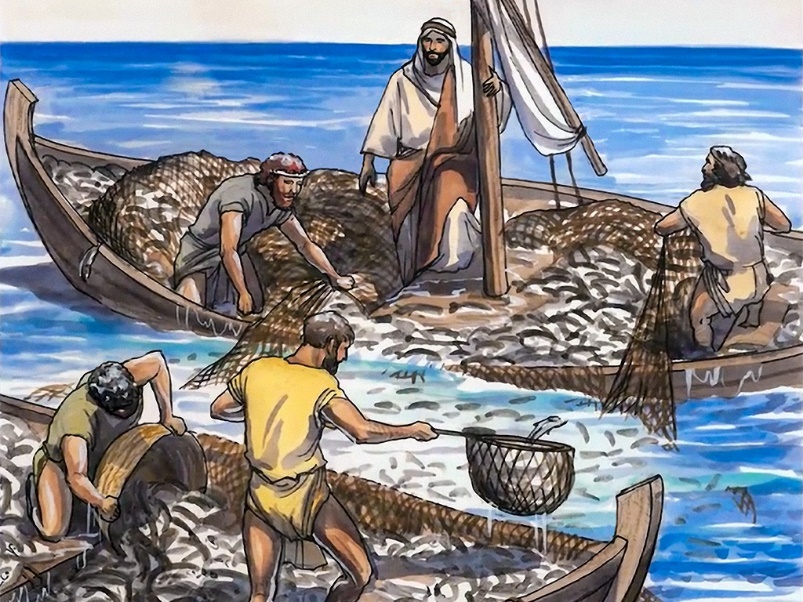 Naʻe ʻikai ko e fuofua taimi ʻeni ke fetaulaki ai e kau tangatá ni mo Sīsuú. ʻI heʻenau hoko ko e kau muimui ʻo Sione Papitaisó, naʻa nau fanongo ki heʻene ngaahi lea fekauʻaki mo Sīsuú, pea naʻa nau muimui ʻiate ia. Ko e ʻuluaki ke fai ia ko ʻAnitelu mo Sione, hoko ai mo hona ongo tokoua takitaha (Jn. 1:35-42).
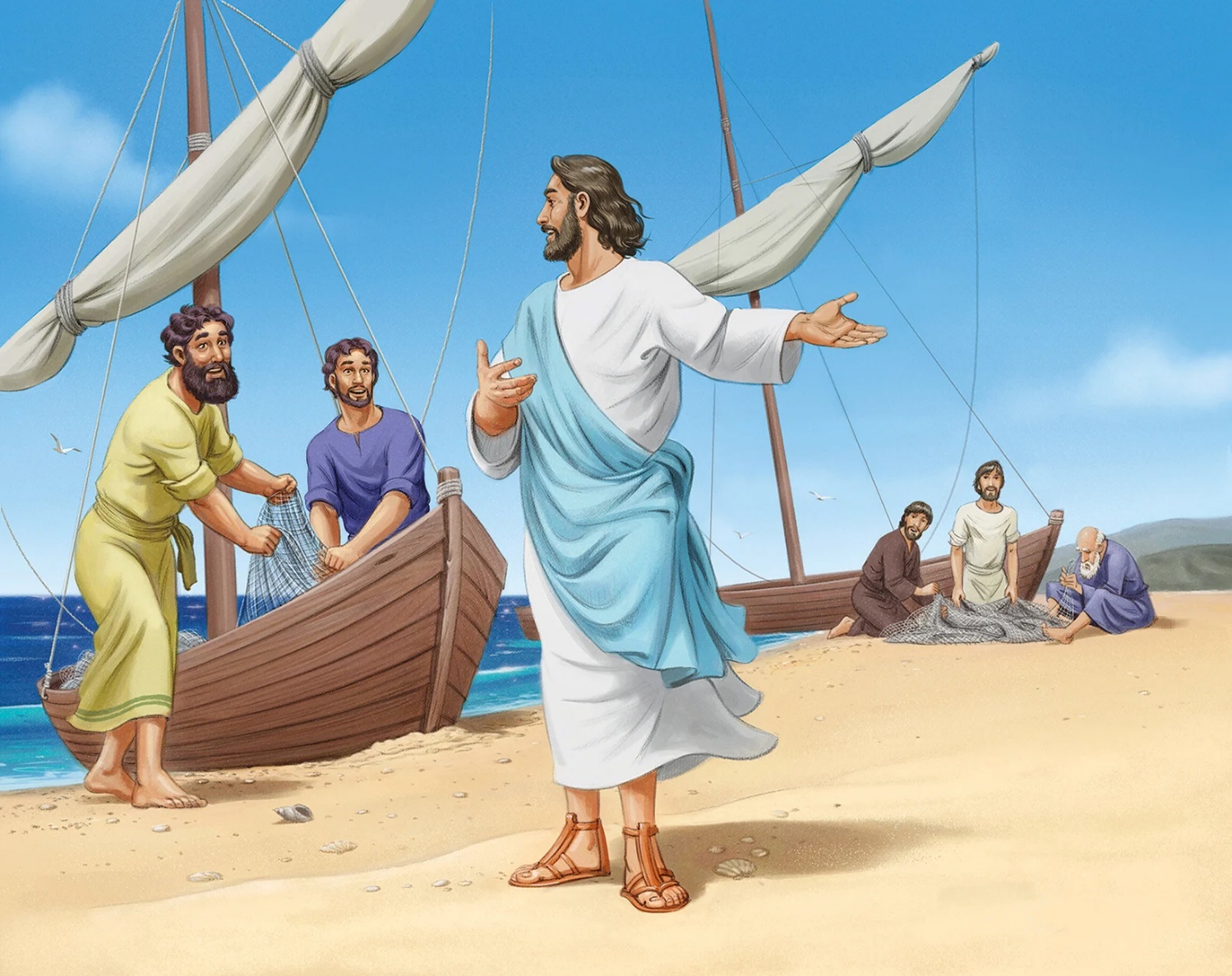 ‘Oku malanga ʻa Sīsū mei he vaka ʻo Pitá, pea ʻoku hoko leva ha meʻa fakaemana. Naʻe meimei mahae ʻa e kupenga ʻo e ongo tautehina ʻe toko faa ʻi he lahi ʻo e ika (Luke 5:1-7). Lolotonga hono monomono ʻe Sēmisi mo Sione ʻa e kupengá, ʻoku tō ʻa Pita ʻi he vaʻe ʻo Sīsuú (Luke 5:8-11).
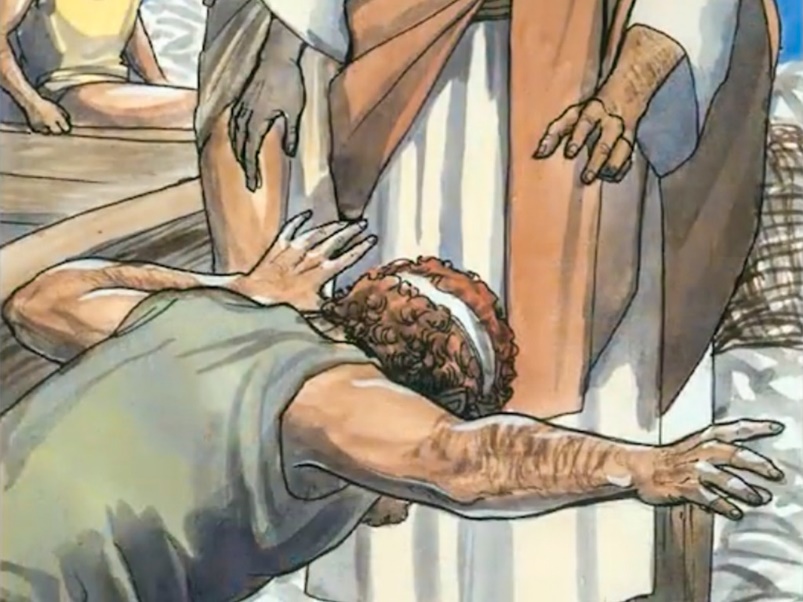 Naʻe tuku ʻe Sekope mo Sione ʻena tamai ke ne tokangaʻi e pisinisi fakafamili, pea naʻe tuku ʻe Pita mo ʻAnitelu ʻena maʻuʻanga moʻui ke hoko ko e kau ikuna ʻo e Laumalie. ʻI heʻenau talangofua ki he ui ʻa Sīsuú, naʻe liliu ai ʻenau moʻuí, pea mo e moʻui ʻa e māmaní kotoa.
NGAAHI ʻEKITIVITI ʻI HE SAPATE
MALANGA ʻ I HE SINAKOKÉ
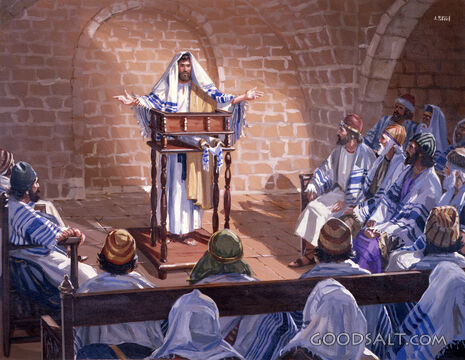 "Naʻa nau ʻalu ki Kāpaneume, pea ʻi he hoko ʻa e Sāpaté, naʻe hāʻele ʻa Sīsū ki he fale lotú, ʻo kamata ke akonaki" (Maʻake 1:21).
ʻOku fakamahinoʻi ʻe he ngaahi kosipeli ko e ʻalu ki he fale lotu ʻi he ʻaho Sapate ko ha ʻulungaanga ia ʻo Sisu, kae ʻikai ko ha meʻa naʻe hoko (Luke 4:16).
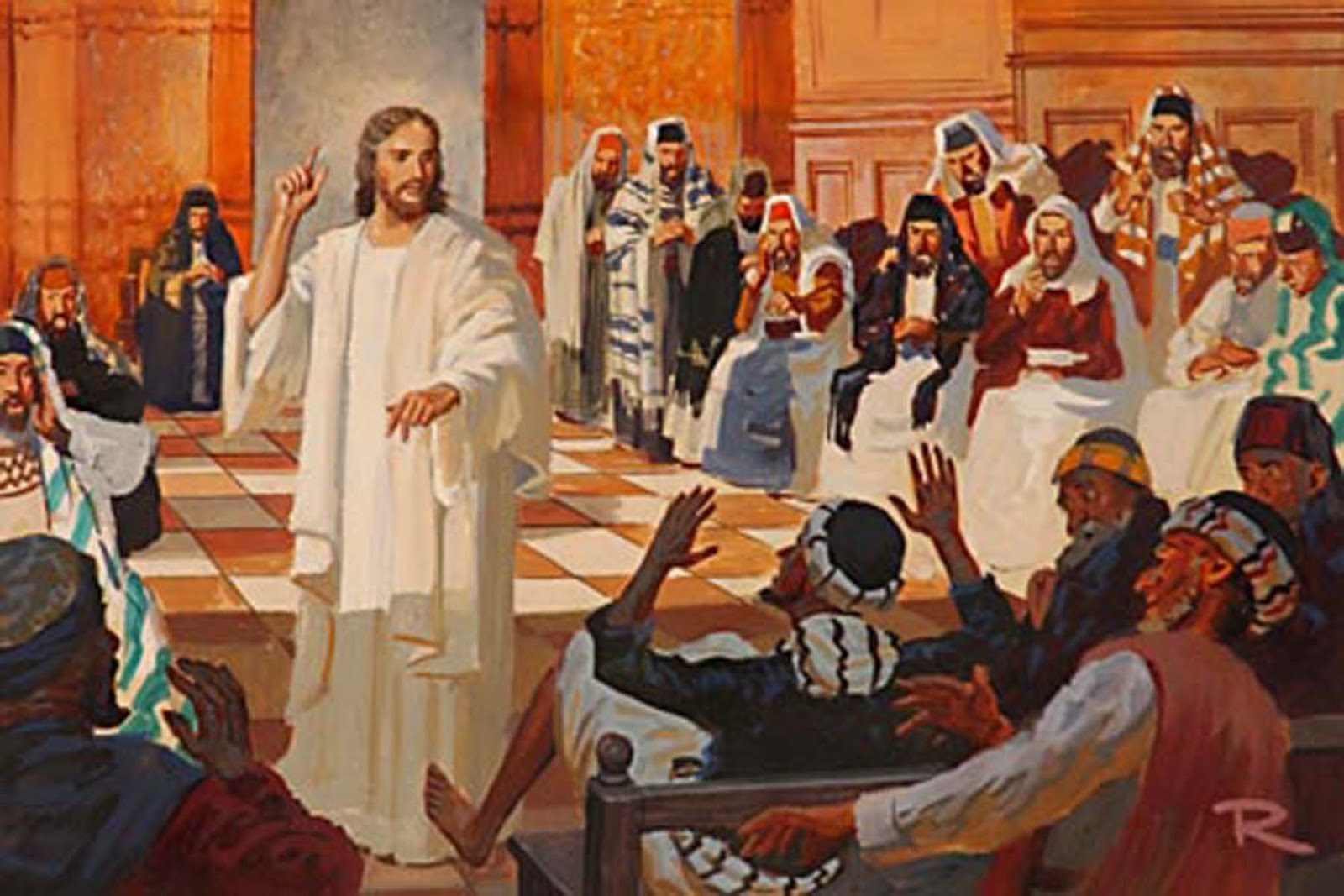 Naʻe anga - fēfē ʻ a e tali ʻ a e kakaí ki he malanga ʻ a Sīsuú? (Maʻake 1:22).
Ka naʻe ʻikai ke fiefia ʻa e taha kotoa. Naʻe fakakaukau ʻa e fili ke ne fakahohaʻasi ʻa e ngaue, ʻo ʻamanaki ke taʻeʻaonga ai ʻa e ivi takiekina ʻo Sisuu (Maʻake 1:23-26). Naʻe hanga ʻe ha tokoni vave ʻo ʻai ke toe lahi ange hono takiekina ʻo e kakai ʻe Ia (Maʻake 1:27-28).
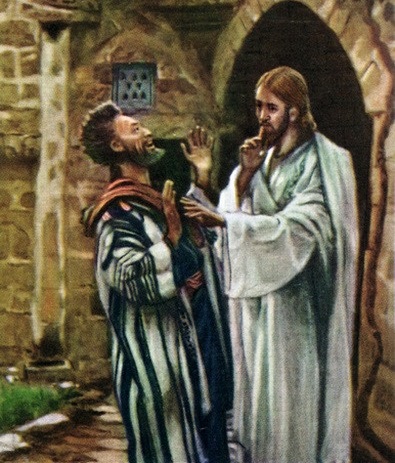 ʻOku ʻi ai ha moʻoniʻi meʻa ʻe tolu ʻoku makehe mei he talanoa ko ʻeni:
FAKAMOʻUI
“ʻI he efiafi ko ia hili e to ʻa e laʻaa, naʻe ʻomi ʻe he kakai kia Sisu ʻa e kau mahaki mo e kau tevolo kotoa pe" (Maʻake 1:32)
ʻI he fakaʻosinga ʻo e ouau ʻi he fale lotu, naʻe malolo ʻa Sisu mo ʻene kau akonga ʻe toko faa ki he fale ʻo Pita ke maʻu ha meʻatokoni ʻi he tauʻataina fakafoʻituitui (Maʻake 1:29).
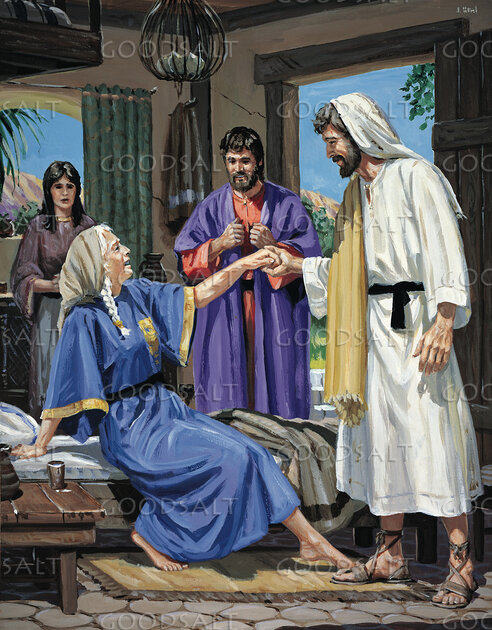 Lolotonga ʻenau teuteuʻi e tēpilé, naʻa nau fakamatala kia Sīsū ʻo kau ki he faʻē ʻi he fono ʻa Pitá, ʻa ia ne ʻohofi ʻe he mofí (Maʻake 1:30). ʻI hono fakamoʻui ʻo e fefine ni, naʻa ne fakatapui ia ke tokoni ki he kau fakaafe (Maʻake 1:31). Ko e ngaahi ʻ aonga ʻ oku ʻ omai ʻ e Sīsū kiate kitautolú ʻ okú ne fakatupunga ʻ iate kitautolu ʻ a e holi ke vahevahe atu ia ki he niʻihi kehé.
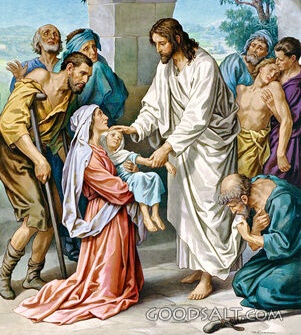 Ko e mana naʻe maʻu ʻe he tēmenioó ko e talanoa ʻi ha ngaahi ʻapi lahi ʻi Kāpaneume. Ko ia, ʻi he fakaʻosinga ʻo e ngaahi houa toputapu ʻo e Sāpaté, ʻi he tō ʻa e laʻaá, naʻa nau ʻomi ha kakai mahaki tokolahi kia Sīsū ke fakamoʻui (Maʻake 1:32-34).
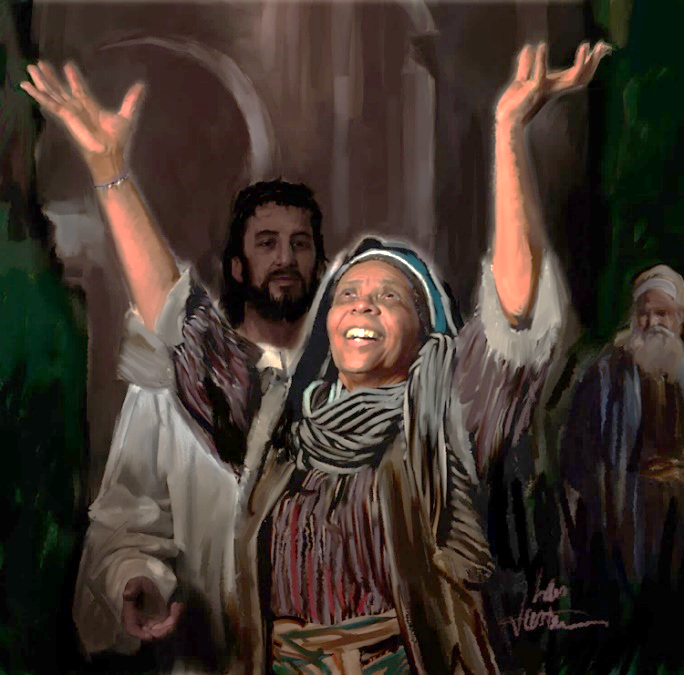 Ko ha meʻa fakafiefia moʻoni ia! Ko e tangi moʻoni ē ʻ o e fakahīkihiki naʻe fai ʻ i he fale ʻ o Saimoné! Pea naʻe ʻikai ngata pē ʻi hono fai ʻo e fakahīkihiki naʻe fakamoʻuí, ka naʻe fiefia ʻa Sīsū tonu ʻi hono fakamoʻui kinautolú.
NGAAHI ʻEKITIVITI FAKAʻAHO
LOTU MO MALANGA
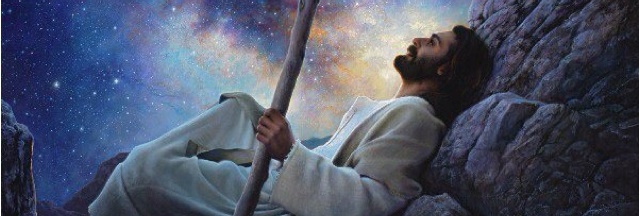 "ʻI he hengihengi ʻo e pongipongí, lolotonga ʻene kei fakapoʻulí, naʻe tuʻu hake ʻa Sīsū, pea mavahe mei he falé ʻo ʻalu ki he potu naʻe tuʻu ai, ʻa ia naʻá ne lotu aí" (Maʻake 1:35)
ʻI he ʻaho Sāpaté, naʻe tatali ʻa e kau ākongá ke malanga ʻa Sīsū ʻi he koló. Ka naʻe kehe ʻa e palani ia ʻa Sīsuú. Naʻe pau ke ne maʻu ʻ aonga ki he tokolahi kehe ʻ a ʻ ene ngaahi leá mo e tōʻongá (Maʻake 1:36-39).
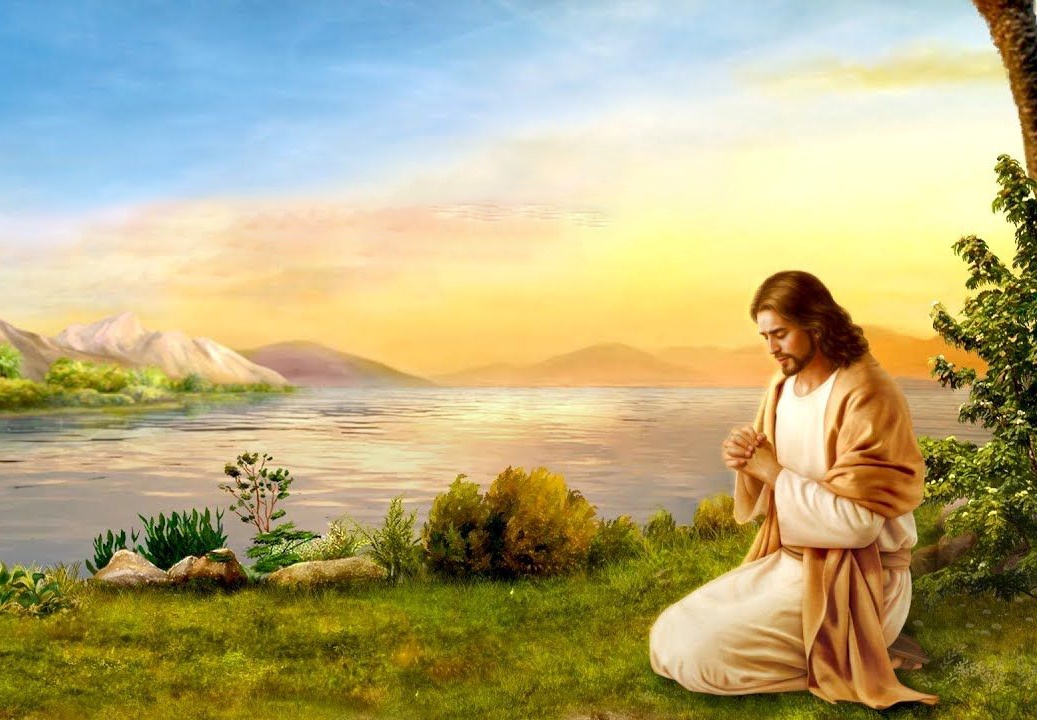 Ka naʻe ʻ ikai ke ngāue ʻ a Sīsū ʻ i heʻene tamuʻomuʻa pē ʻ aʻaná. Hange ko e angamaheni, naʻa ne ʻuluaki ʻalu ke talanoa mo ʻene Tamai koeʻuhi ke ne lava ʻo talaange ʻa e meʻa naʻe pau ke ne fai ʻi he ʻaho ko ia (Mk. 1:35; Sione 8:28 ).
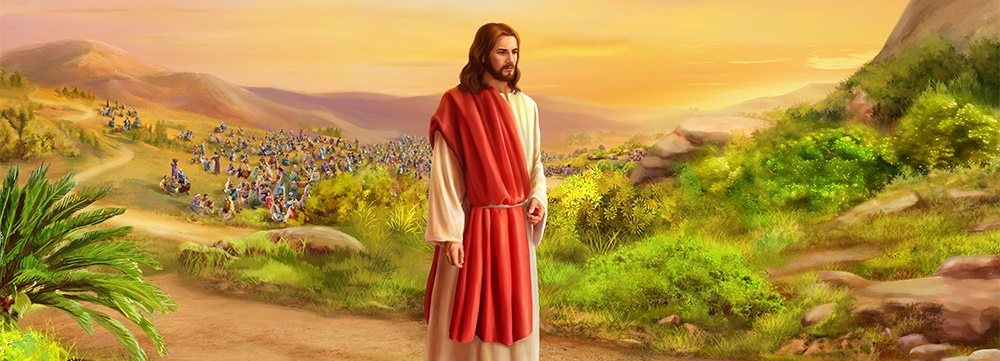 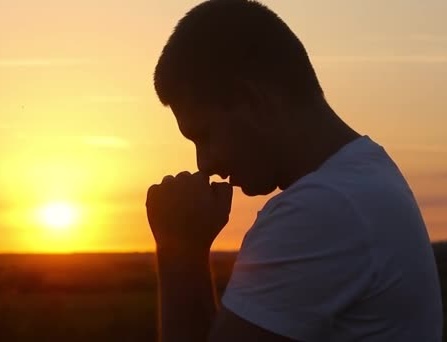 Naʻe faʻa fekumi ʻa Sisu ʻi he ʻaho kotoa pe ki he ʻOtua ʻi he lotu, pea ʻoku ne fakaafeʻi kitautolu ke tau faʻifaʻitaki kiate ia (Maʻake 6:46; Luke 3:21; 5:16; 9:18; 11:1; 18:1). ʻI ha ngaahi tūkunga makehe, naʻe aʻu ʻo ne fakatapui e pō kakato ki he lotú(Luke . 6:12-13; Matiu 14:21-23).
FAKAMOʻUI MO FAKAʻAPAʻAPAʻI ʻA E FONO
"Tokanga ke ʻoua naʻa ke tala ʻeni ki ha taha. Ka ke ʻalu, fakaha koe ki he taulaʻeiki pea ʻoatu ʻa e ngaahi feilaulau naʻe fekau ʻe Mosese ke fakamaʻa koe, ko ha fakamoʻoni kiate kinautolu." (Maʻake 1:44)
Naʻe tuʻulutui ʻa e tangata kilia, ʻa ia naʻe mamaʻo mei he fetuʻutaki kotoa ʻa e tangata koeʻuhi ko ʻene puke, ʻi he ʻao ʻo Sisu ʻo kole ha fakamoʻui (Lev. 13:45; Maʻake 1:40).
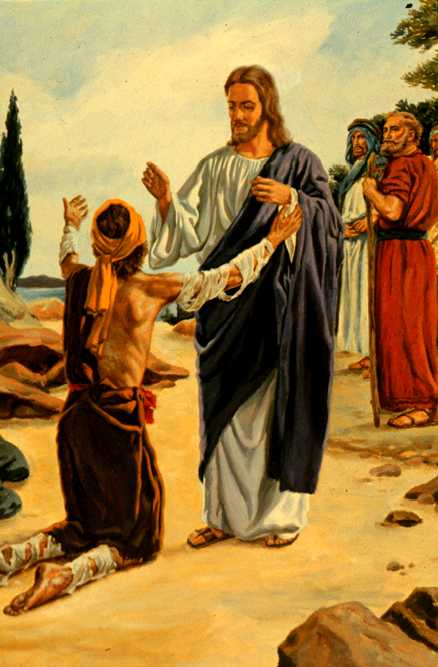 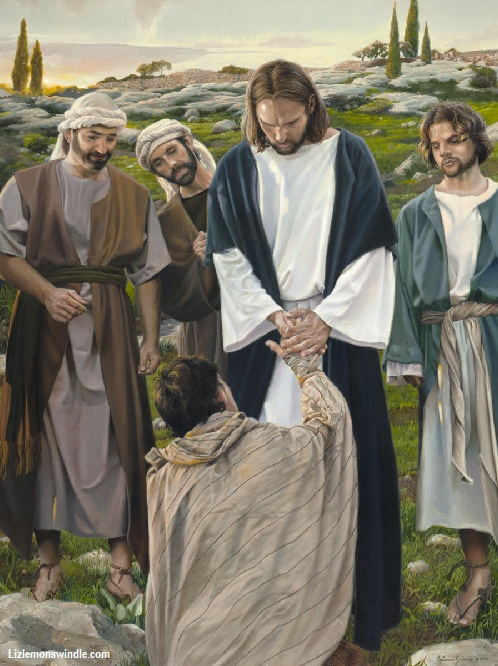 ʻI he ʻao ʻo e fuʻu kakaí, ʻoku fai ai ʻe Sīsū ha meʻa ʻ oku fepaki mo e laó: ʻokú ne ala ki he kiliá pea hoko ai ʻo taʻemaʻa. Ka naʻe ʻikai ke ne maʻu ʻa e taʻemaʻa ʻa e tangata kilia, ka naʻe maʻu ʻe he tangata kilia ʻa e fakamoʻui ʻo Sisuu.
ʻI heʻetau haʻu kia Sīsū mo ʻetau ngaahi angahalá mo e ʻulí, he ʻikai ke Ne mavahe meiate kitautolu. Te Ne fakamolemoleʻi mo fakamoʻui kitautolu, ʻo ngaohi kitautolu ke tau maʻa hangē ko Iá.
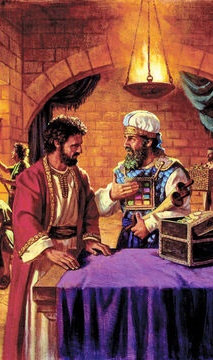 "Naʻe ʻikai faingofua e moʻui ʻa e Fakamoʻuí ʻi he māmaní. Ka naʻe ʻikai ke Ne teitei helaʻia ʻi he ngāue ke fakahaofi e kakai naʻe molé. Naʻá Ne moʻui taʻesiokita mei Hono ʻaloʻí ʻo aʻu ki Heʻene pekiá. Naʻe ʻikai ke ne feinga ke tauʻataina mei he ngaue malohi mo e ngaahi fononga fakaongosia. Naʻá Ne pehē ko e Foha ʻo e tangatá "naʻe ʻikai ke haʻu ia ke tauhi, ka ke tauhi mo foaki ʻene moʻuí ke huhuʻi ʻa e kakai tokolahi." Matiu 20:28. Ko e taumuʻa maʻongoʻonga taha ʻeni ʻe taha ʻo ʻEne moʻuí. Naʻe ʻikai ke fuʻu mahuʻinga ʻa e meʻa kotoa pe. Naʻe hangē ʻEne ngāué ko ha meʻakai mo ha inu kiate Ia, ke fai e finangalo ʻo e ʻOtuá mo fakaʻosi ʻEne ngāué. Naʻe ʻikai ha fakakaukau kiate kita ʻi Heʻene ngāué."
EGW (Ngaahi Sitepu kia Kalaisí, pg. 77)